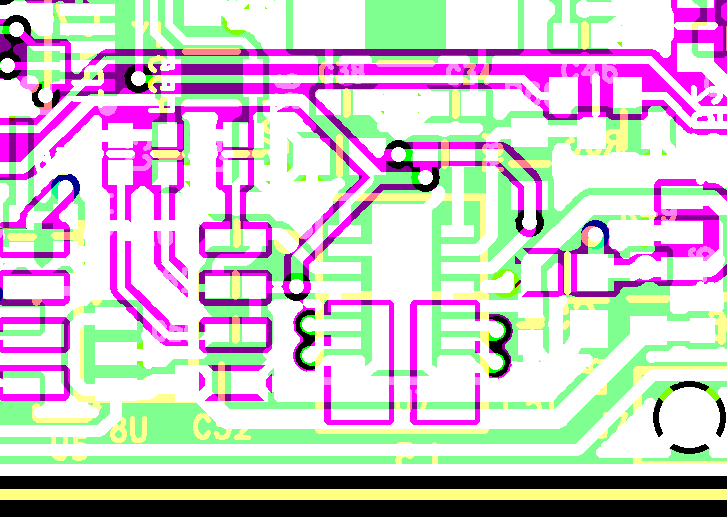 Bottom Layer
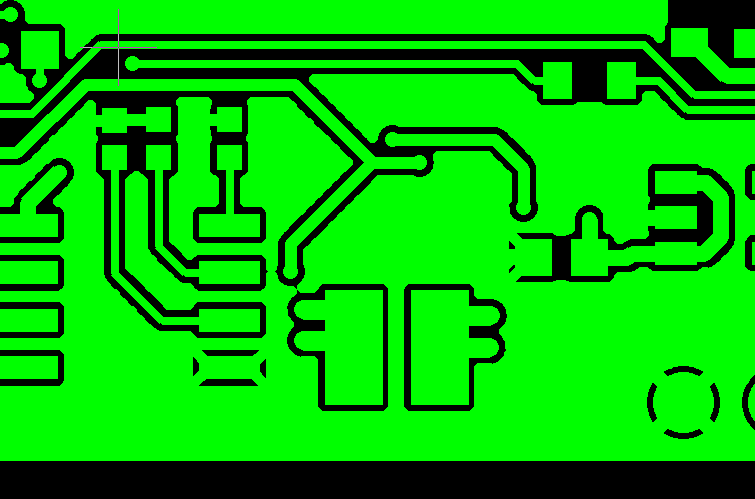 Silk screen Bottom
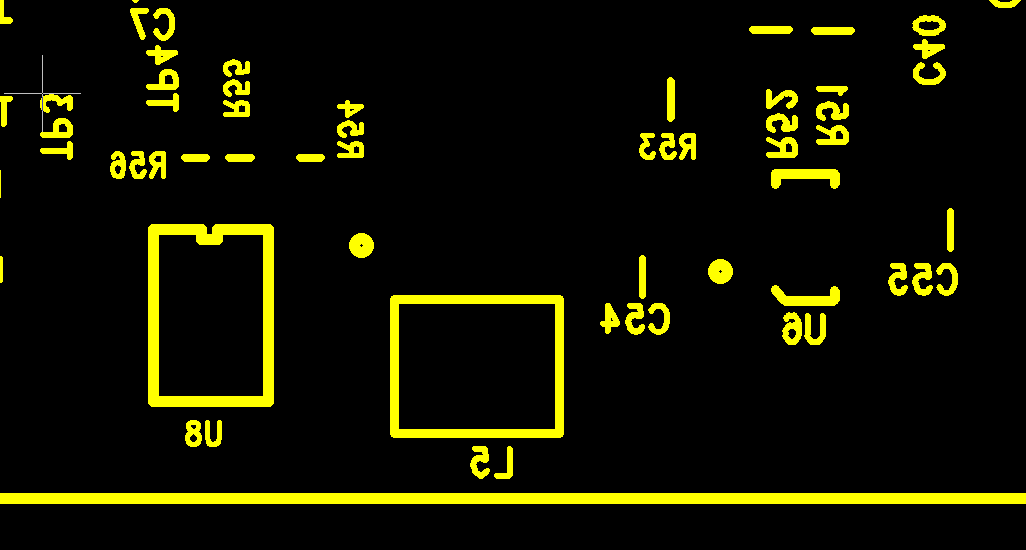 Silk screen Top
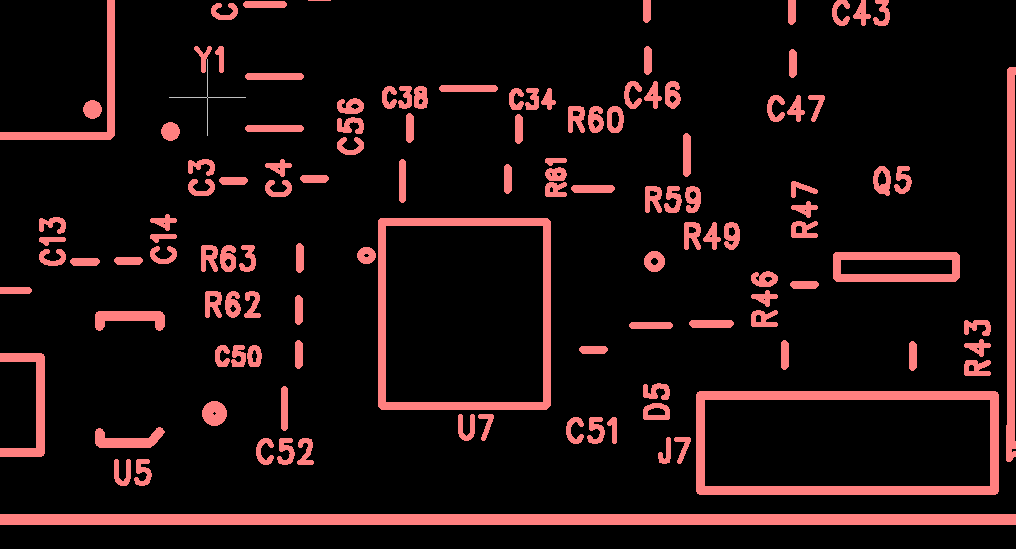 Top layer
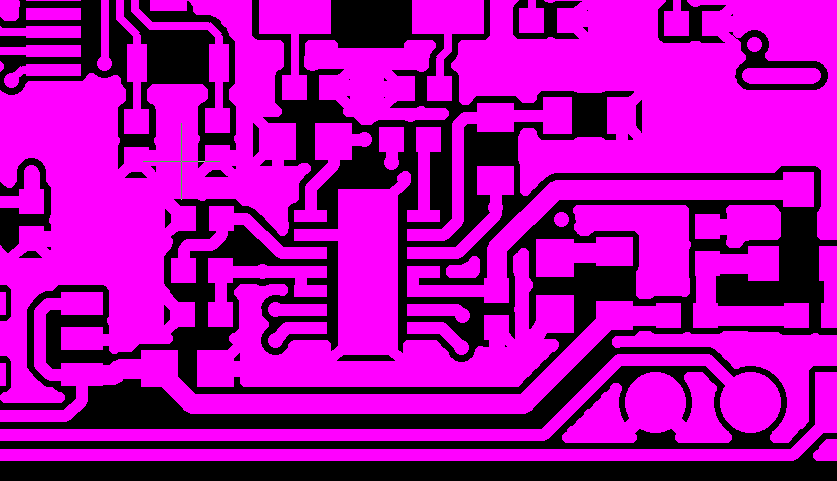 Top layer with silk screen top
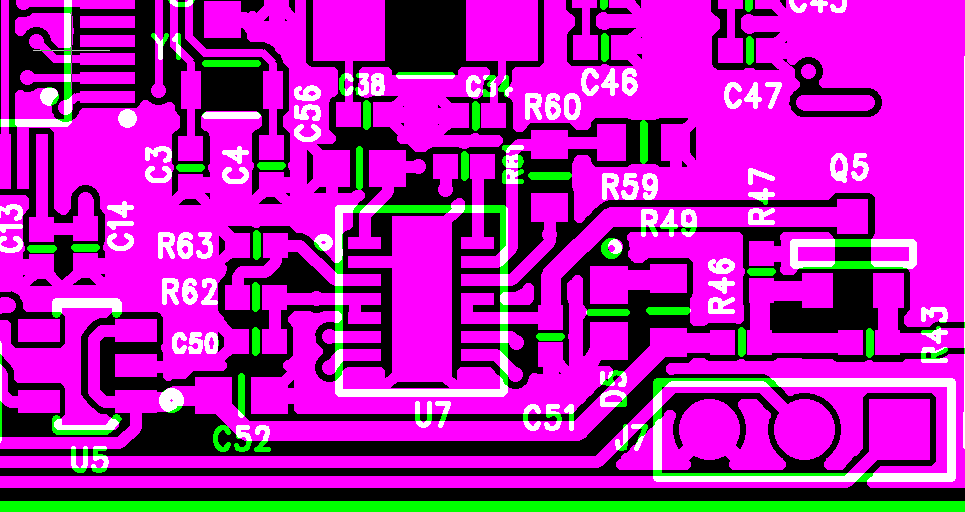 Silk screen Bottom with bottom layer
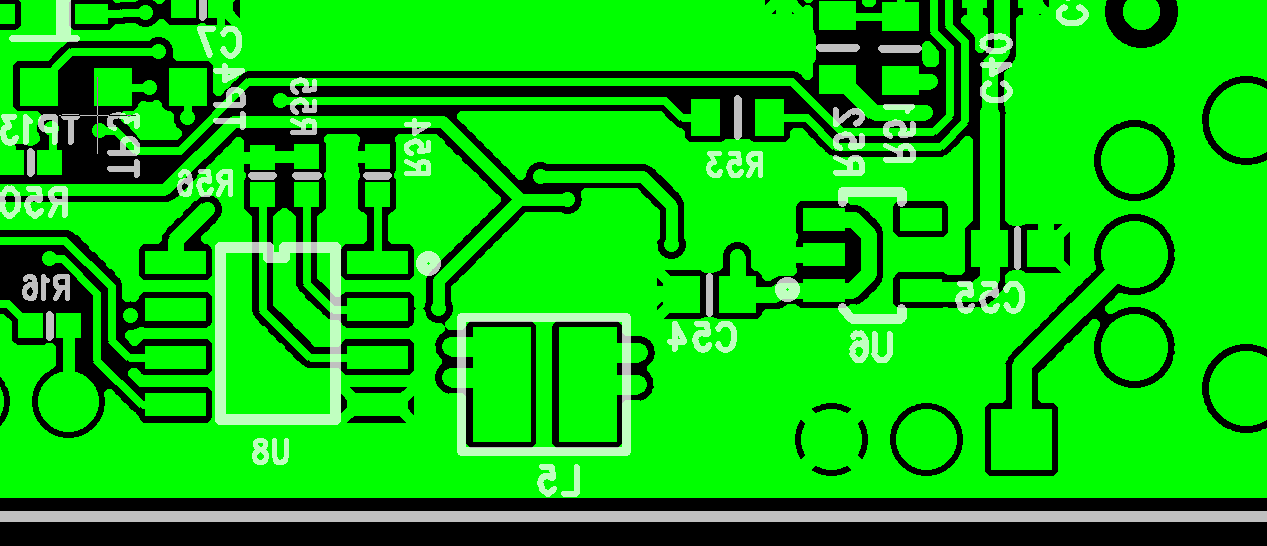